CURSO 2018/2019
Preparamos el curso que viene…
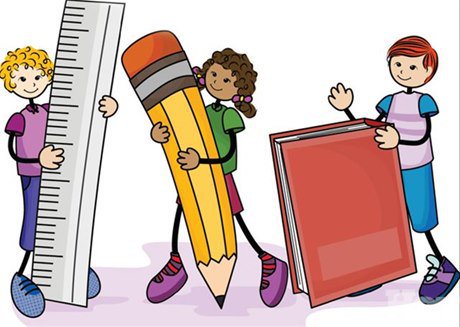 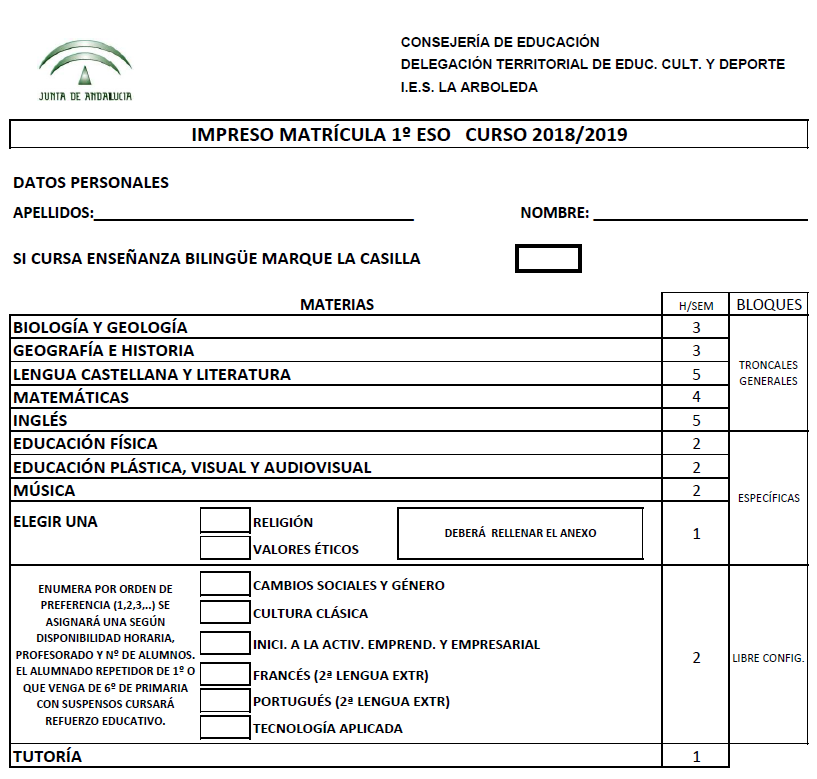 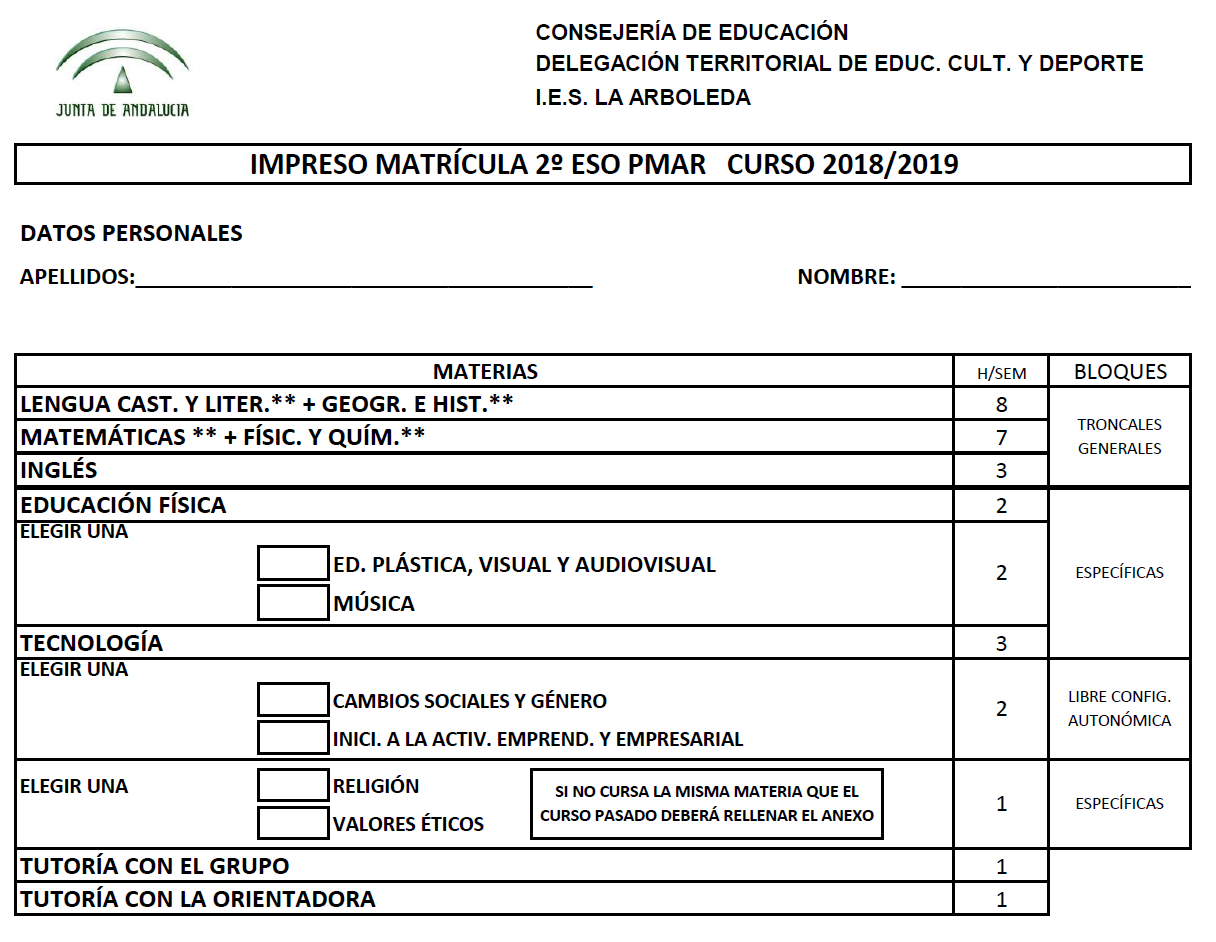 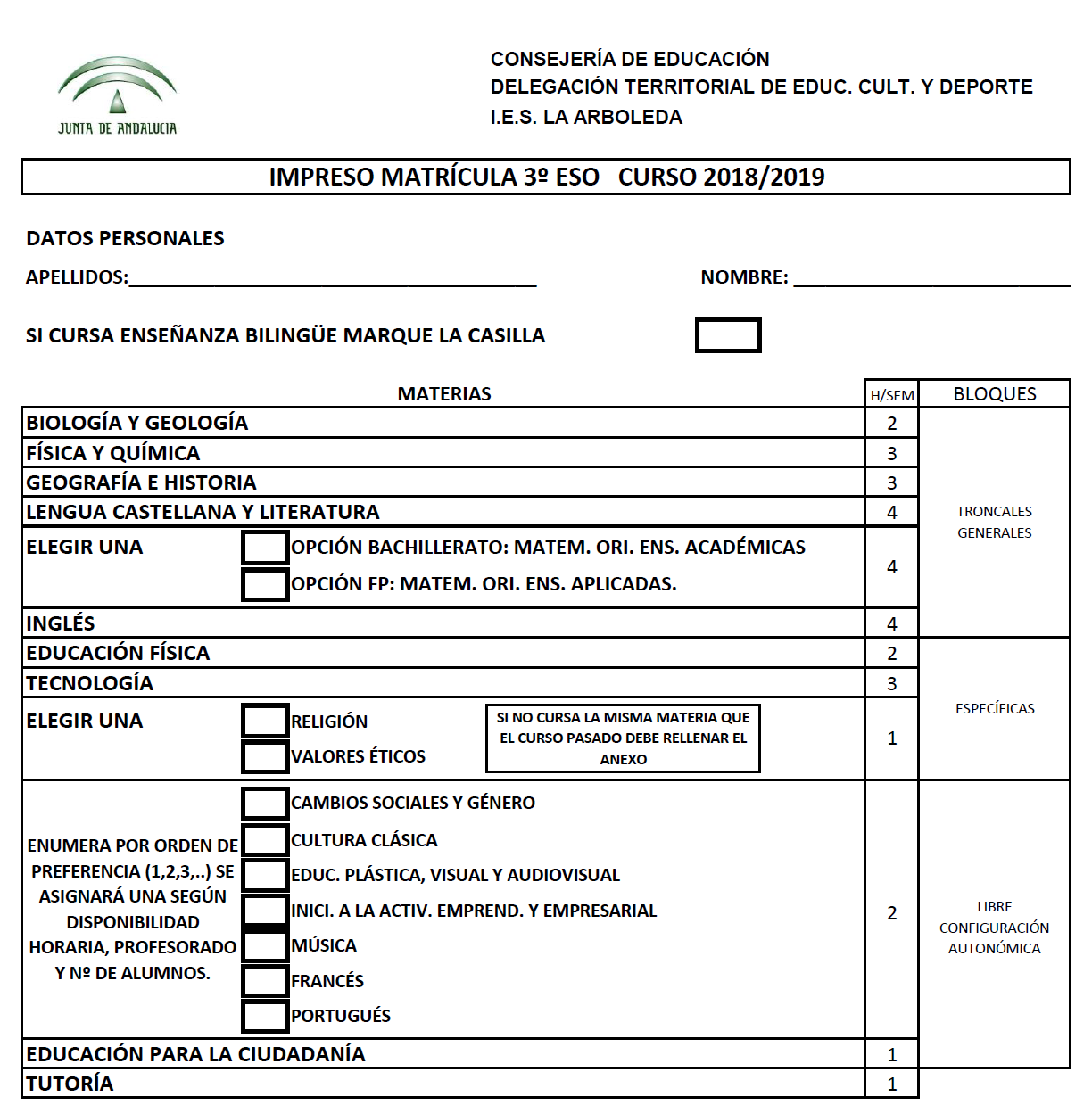 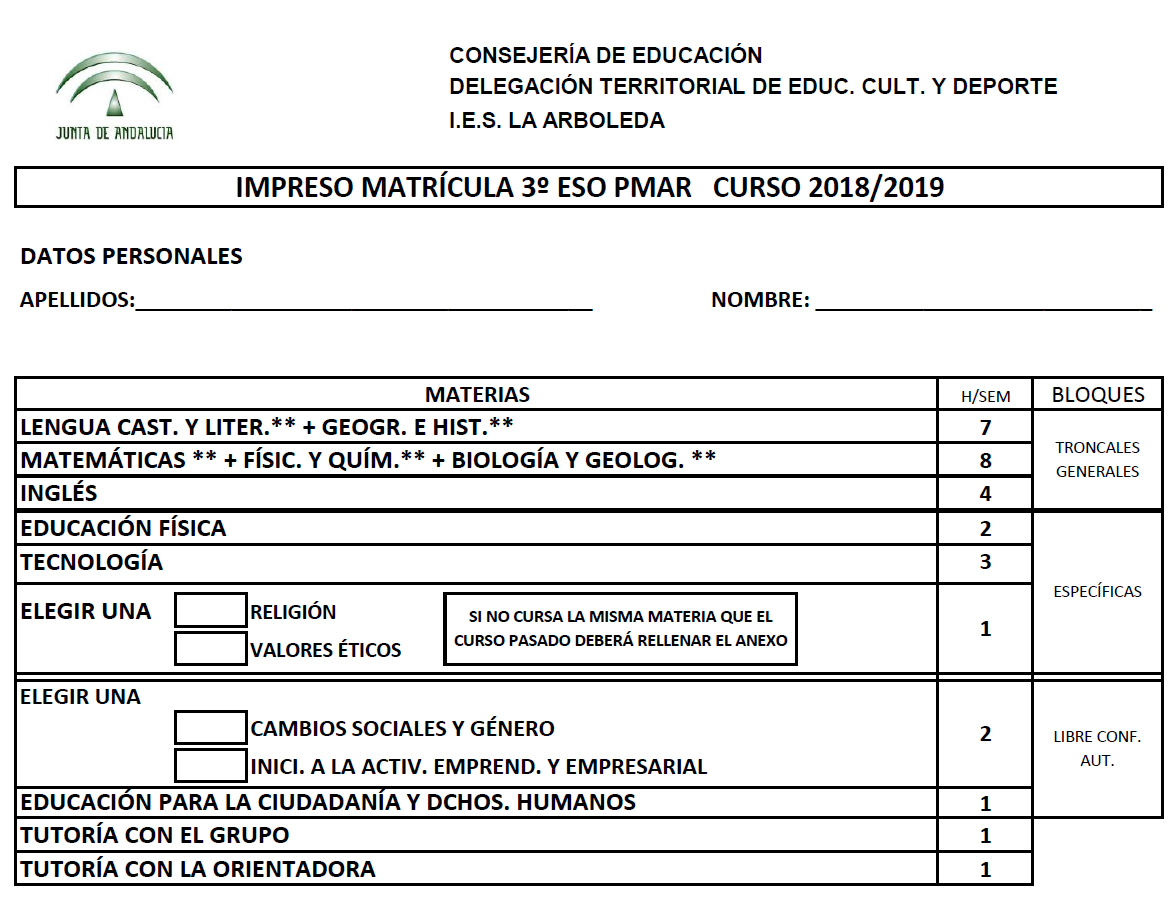 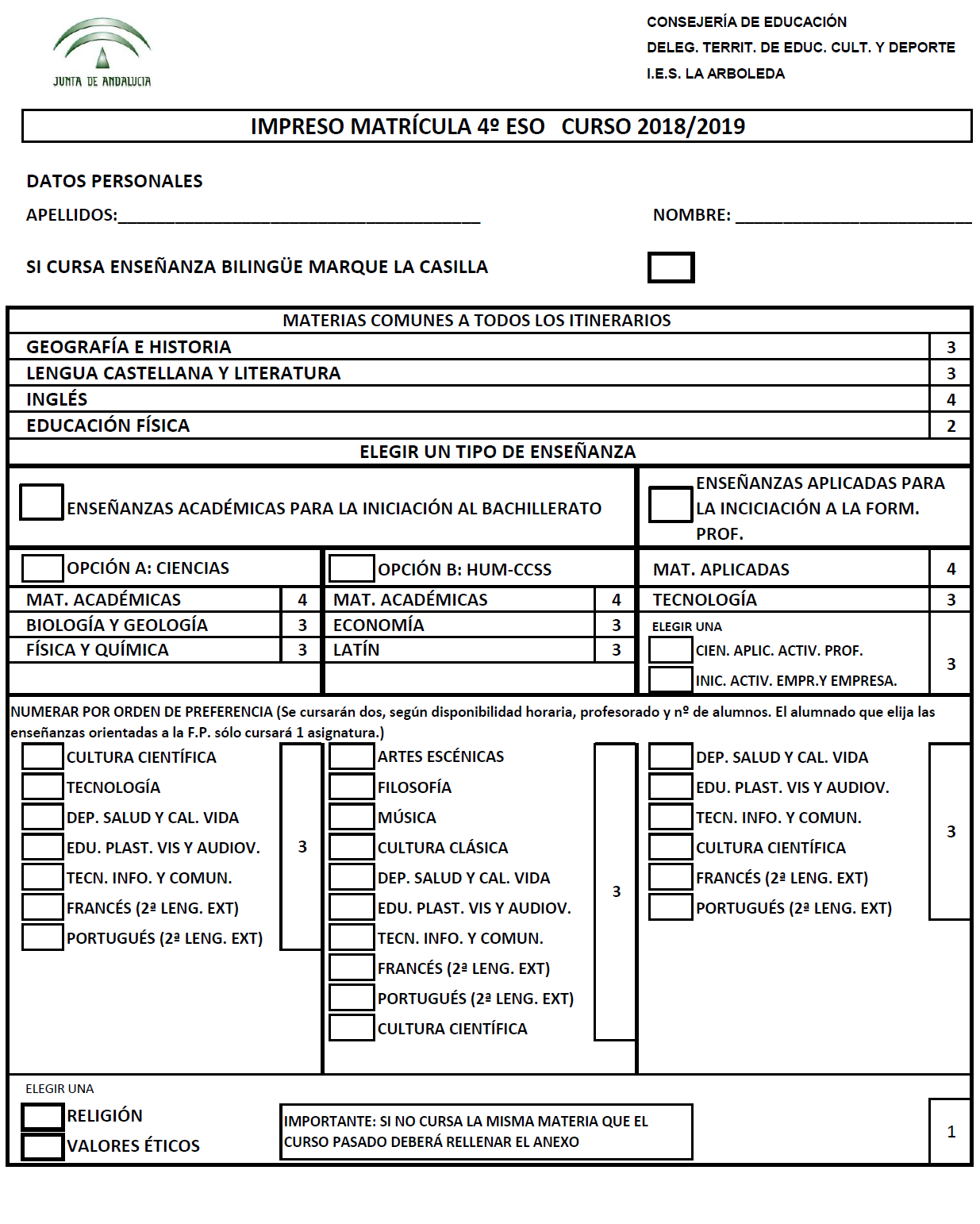 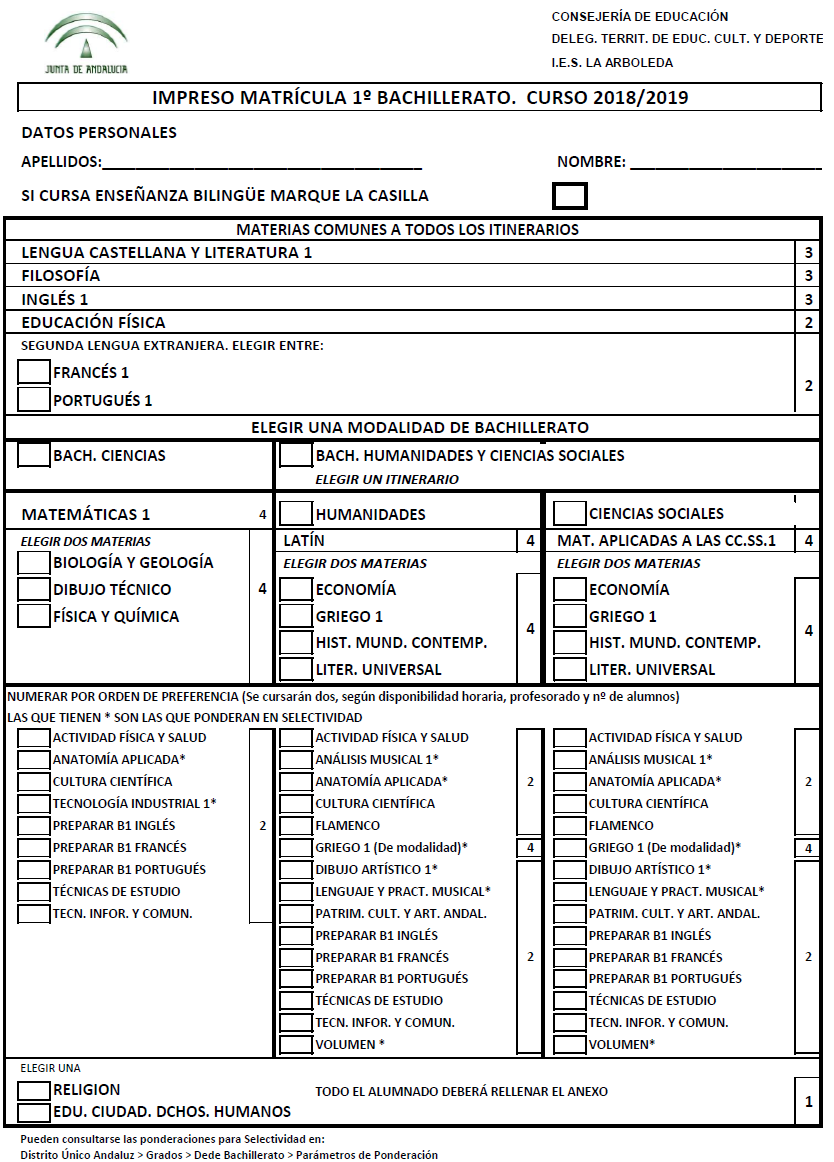 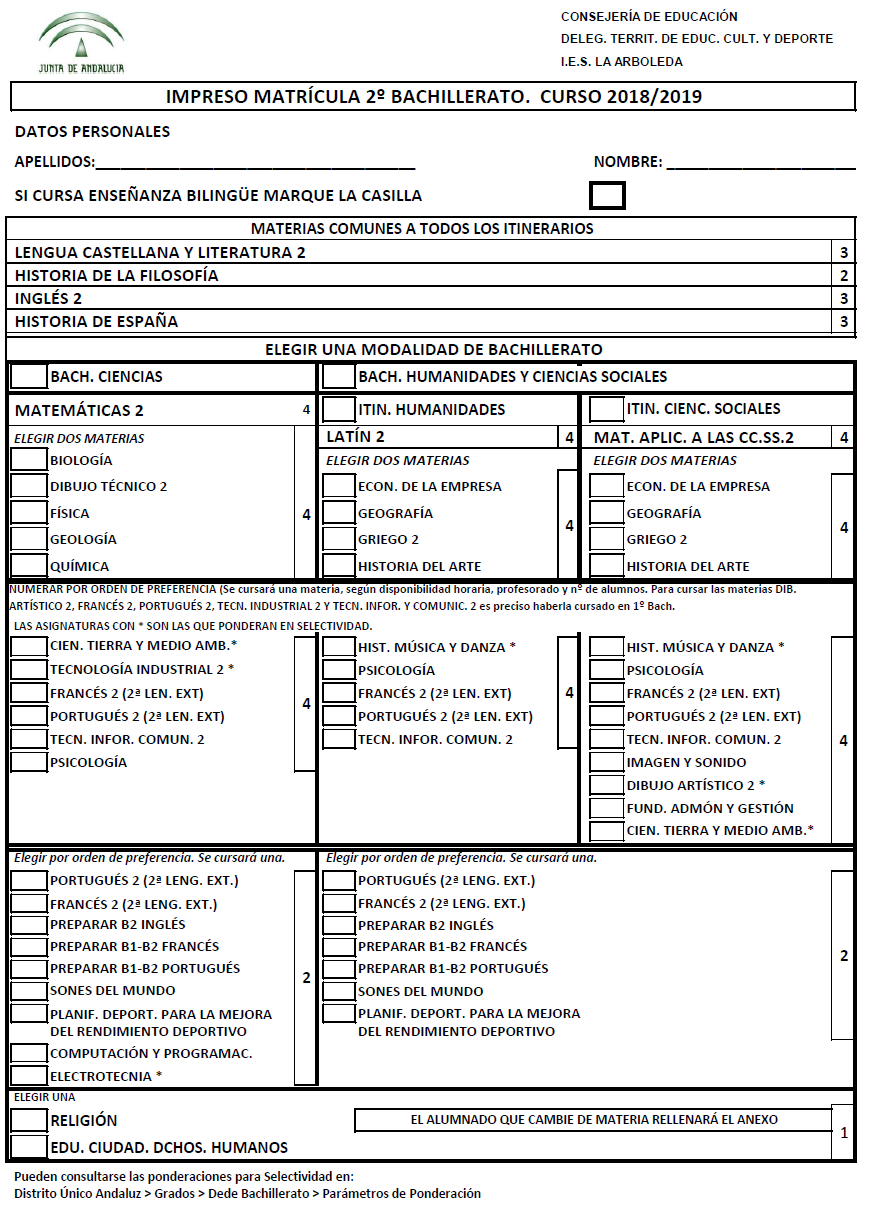 Fechas importantes:
Exámenes de asignaturas pendientes
	31 mayo y 1, 4, 5 y 6 de Junio
Final de curso:
	25 junio
Entrega de notas:
	26 junio (se especificará horario)
	reclamaciones el 27 y 28 junio
Exámenes septiembre: días 3 y 4
	(Se especificará calendario y horario en la web y en la puerta del centro)